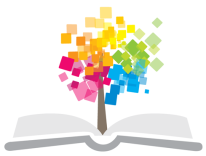 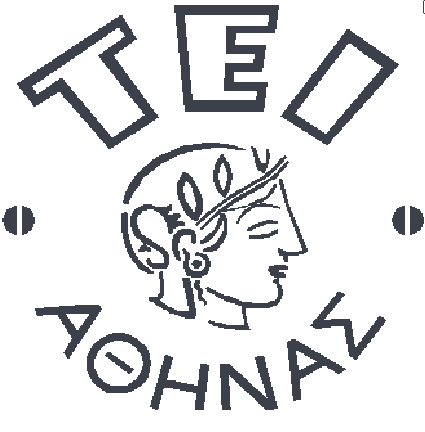 Ανοικτά Ακαδημαϊκά Μαθήματα στο ΤΕΙ Αθήνας
Περιβαλλοντικές Επιδράσεις στην Αισθητική
Ενότητα 8: Αισθητική αντιμετώπιση
Δρ. Ευαγγελία Πρωτόπαπα, Καθηγήτρια Φαρμακοποιός - Αισθητικός
Τμήμα Αισθητικής και Κοσμητολογίας
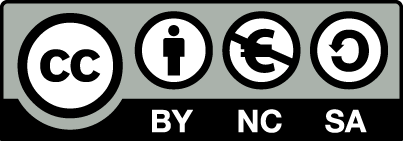 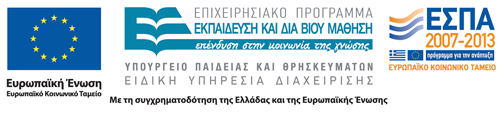 Υπέρυθρη και υπεριώδης ακτινοβολία
1
Υπέρυθρη και υπεριώδης ακτινοβολία
Το ηλιακό φως αποτελείται από το ορατό και το μη ορατό φάσμα το οποίο βρίσκεται εκατέρωθεν της περιοχής του ορατού. Το μη ορατό φάσμα στην περιοχή των μακρών κομμάτων περιλαμβάνει τις υπέρυθρες ακτίνες, ενώ στην περιοχή τραχέων κυμάτων περιλαμβάνει τις υπεριώδεις.
Η υπέρυθρη και η υπεριώδης ακτινοβολία είναι ηλεκτρομαγνητικές ταλαντώσεις ορισμένου μήκους κύματος και έχουν σπουδαιότατη θεραπευτική σημασία.
2
Ηλεκτρομαγνητικό φάσμα
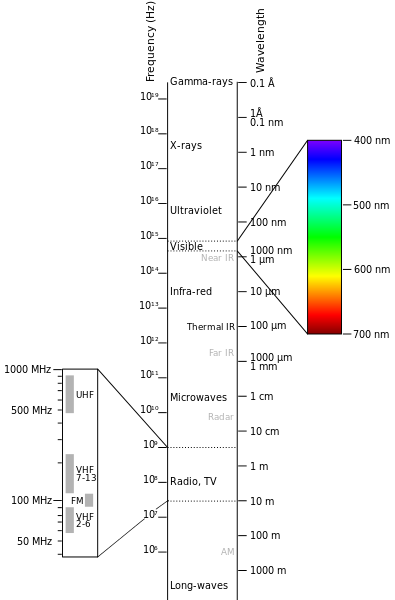 “Electromagnetic-Spectrum”, από Raffamaiden με άδεια CC BY-SA 3.0
3
Ηλεκτρομαγνητικό φάσμα
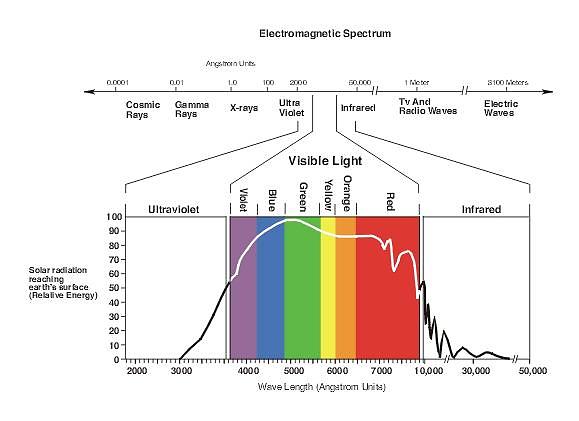 4
biologyboom.com
Υπέρυθρες ακτινοβολίες 1/2
Οι υπέρυθρες ακτινοβολίες εισχωρούν βαθιά μέσα στο δέρμα μέχρι τον υποδόρειο συνδετικό ιστό.
Ο υποδόρειος ιστός έχει νευρικές απολήξεις ελεύθερες ή ειδικές, οι οποίες συνδέονται με αντανακλαστικά τόξα με τα όργανα που βρίσκονται στο βάθος και τα νευρικά κέντρα. Η ενέργεια λοιπόν που απορροφάται από τα στρώματα του υποδορείου συνεκτικού ιστού επηρεάζει με μορφή ερεθισμού τις νευρικές απολήξεις και έμμεσα τα όργανα που αντανακλαστικά ευρύνονται απ' αυτές.
5
Υπέρυθρες ακτινο­βολίες 2/2
Το φάσμα των υπερύθρων χωρίζεται σε τρεις ομάδες:
εγγύς υπέρυθρο: 0,75-3 μ.
μέσο υπέρυθρο: 3-30 μ.
μακρύ υπέρυθρο: 30-1000 μ.
Οι υπέρυθρες ακτίνες δημιουργούν ερύθημα καθώς και οι υπεριώδεις. Διαφέρει στο ότι το χρώμα του δεν πλησιάζει προς το ιώδες αλλά προς το ερυθρό. Ονομάζεται δε θερμοε­ρύθημα και δεν δημιουργεί απολέπιση όπως αυτό που προ­έρχεται από υπεριώδεις ακτίνες αλλά μόνο χρωματίζει το δέρμα (δερματόχρωση).
6
Υπεριώδεις ακτινοβολίες 1/2
Οι υπεριώδεις ακτινοβολίες βρίσκονται πέραν από το ιώδες και διαφέρουν βιολογικά και φυσιολογικά σε πολλά σημεία από τις υπέρυθρες.
Χαρακτηριστικά των υπεριωδών ακτίνων είναι ότι η ενέργειά τους, η οποία απορροφάται από ένα σώμα μπορεί να μετατραπεί σε άλλη μορφή ενέργειας, διαφορετική από τη θερμότητα, π.χ. χημική ενέργεια, η δε διεισδυτικότητά τους εξαρτάται από το μήκος κύματος του φάσματός τους.
7
Υπεριώδεις ακτινοβολίες 2/2
Υπάρχουν τρία είδη υπεριώδους ακτινοβολίας:
UV-A: Είναι το πιο ακίνδυνο είδος, μπορεί να επιταχύνει τη γήρανση του δέρματος.
UV-B: προκαλεί το μαύρισμα, αλλά και σοβαρές βλάβες στο δέρμα.
UV-Γ: Είναι το πιο επικίνδυνο είδος της υπεριώδους ακτινοβολίας, καθώς με αυτήν έχουν επιτευχθεί εργαστηριακά μεταλλάξεις.
8
Ερύθημα 1/2
Ερύθημα ονομάζεται μία φλεγμονή του δέρματος, η οποία παρουσιάζεται όταν το δέρμα εκτεθεί στις υπεριώδεις ακτί­νες, δεν φαίνεται δε αμέσως αλλά μετά από λίγες ώρες (περί­που 2-7).
Οφείλεται στην επίδραση κυμάτων του υπεριώδους φάσματος και δεν έχει ακόμα εξακριβωθεί πώς γίνεται. Όταν εκπέμπεται η ακτινοβολία το άτομο δεν αισθάνεται τίποτα και η περιοχή αυτή δεν διακρίνεται τις πρώτες ώρες μετά τη θε­ραπεία από άλλη περιοχή του δέρματος.
9
Ερύθημα 2/2
Όταν εκθέσουμε το δέρμα για μεγάλο χρονικό διάστημα στις υπεριώδεις ακτίνες παρουσιάζεται οίδημα, υπερευαισθη­σία και κνησμός. Τα συμπτώματα αυτά καμιά φορά συνοδεύ­ονται από πονοκεφάλους και κακοδιαθεσία και περνούν μετά από μερικές ημέρες. Η δερματόχρωση εμφανίζεται μετά το ερύθημα.
10
Προφύλαξη και αγωγή 1/2
Τα άτομα που χρησιμοποιούν και χειρίζονται την υπεριώδη ακτινοβολία πρέπει να προστατεύουν τα μάτια τους με γυαλιά που απορροφούν εντελώς τις ακτινοβολίες μικρού κύματος ή με χοντρό χαρτί. 
Η θεραπεία αρχίζει σταδιακά και πρέπει να παρακολουθείται η αντίδραση του ατόμου.
Η απόσταση της λυχνίας πρέπει να είναι ανάλογη με την ένταση της συσκευής.
11
Προφύλαξη και αγωγή 2/2
Χρειάζεται προσοχή σε διαβητικά άτομα, δεδομένου ότι η επούλωση των βλαβών στο δέρμα γίνεται δύσκολα.
Προσοχή σε δέρμα με ευρυαγγεία.
Άτομα που φορούν φακούς επαφής πρέπει να τους απο- μακρύνουν δεδομένου ότι οι φακοί συγκεντρώνουν θερμό­τητα η οποία μπορεί να προκαλέσει βλάβη στα μάτια.
12
Αποτελέσματα υπέρυθρης ακτινοβολίας
Τοπική αγγειοδιαστολή και υπεραιμία.
Αυξημένος τοπικός μεταβολισμός.
Μερική αγγειοδιαστολή στους υποκείμενους εν τω βάθει ιστούς.
Κατευνασμός των αισθητικών νεύρων με ήπια θέρμανση.
Μυϊκή χαλάρωση.
Τοπική εφίδρωση.
13
Αποτελέσματα υπεριώδους ακτινοβολίας
Έχουν αντιμικροβιακή δράση.
Ενισχύουν την ανοσογονικότητα πολλών ξενοβιοτικών ου­σιών, όπως ενώσεων χρωμίου, νικελίου και με τον τρόπο αυτό ευνοούν την ανάπτυξη δερματοπαθειών εξ επαφής.
Μπορεί να προκαλέσουν εκδήλωση ανοσογονικότητας ορι­σμένων συστατικών ακόμη και ενδογενών π.χ. διάχυτος ερυθυματώδης λύκος, ηλιακή κνίδωση, πέμφυγα.
14
Θερμός ψεκασμός(ατμόλουτρο)
15
Θερμός ψεκασμός 1/4
Στα λιπαρά δέρματα πρέπει να γίνεται κάθε 2 μήνες, στα κανονικά, κάθε 4 μήνες και στα ξηρά κάθε 6 μήνες ανάλογα βέβαια πάντα με την κατάσταση του δέρματος.
Ενέργεια του ατμού στο δέρμα:
Προκαλεί διαστολή των πόρων.
Επιδρά στις πολυάριθμες νευρικές απολήξεις, που βρίσκονται στο δέρμα και επιδρούν αντανακλαστικά σ' αυτό μέσω του νευρικού συστήματος.
Προκαλεί αποκόλληση των νεκρών επιθαλιακών κυττάρων της κερατίνης στοιβάδος της επιδερμίδας.
16
Θερμός ψεκασμός 2/4
Βοηθά στην αποβολή των εκκρίσεων των σμηγματογόνων και ιδρωτοποιών αδένων.
Προκαλεί αγγειοδιαστολή με αποτέλεσμα την αύξηση της κυκλοφορίας του αίματος.
Διώχνει τη σκόνη και όλες τις άχρηστες ουσίες από το δέρ­μα.
Μαλακώνει τους φαγέσωρες και αποβάλλονται με κατάλ­ληλη τεχνική ευκολότερα.
17
Θερμός ψεκασμός 3/4
Ο καθαρισμός του δέρματος με θερμό ψεκασμό, δημιουργεί στο δέρμα λεία όψη και ελαστικότητα. Το μειονέκτημά του είναι ότι με τον ιδρώτα που εκκρίνεται δημιουργείται αφυδάτωση. Γι' αυτό το λόγο γίνεται σε μεγαλύτερο χρονικό διάστημα στα ξηρά δέρματα.
18
Άλλα μέσα καθαρισμού δέρματος
Εκτός από το ατμόλουτρο υπάρχουν και άλλα μέσα γι' αυ­τή την εργασία.
θερμές κομπρέσες, 
υπέρυθρη ακτινοβολία, 
φωτόλουτρα και 
λυχνίες.
Τα μέσα αυτά προκαλούν έντονη τοπική υπεραιμία. Γι' αυ­τό απαγορεύονται σε υπεραιμικά πρόσωπα και σε άτομα με ευρυαγγείες ενώ υποβάλλεται στα χλωμά πρόσωπα.
19
Θερμός ψεκασμός 4/4
Το ατμόλουτρο προετοιμάζει το δέρμα για την θεραπεία που θα ακολουθηθεί γιατί βοηθά στη διάνοιξη των πόρων και στην αφαίρεση του σμήγματος από τους σμηγματογόνους αδένες, διευκολύνεται η αποβολή φαγεσώρων και κεχρίων.
Στις συσκευές που υπάρχει και όζον, συνυπάρχει και η αποστείρωση του δέρματος.
Στα ξηρά δέρματα πρώτα γίνεται ατμόλουτρο και ακολου­θεί η μάλαξη. Αντίθετα στα λιπαρά κάνουμε πρώτα τη μάλα­ξη και ακολουθεί το ατμόλουτρο.
20
Όζον
21
Όζον 1/2
Το όζον (Ο3) είναι αέριο γαλάζιου χρώματος, με έντονη διαπεραστική μυρωδιά, επικίνδυνο για την αναπνοή, γιατί προσβάλλει τους βλεννογόνους. 
Διαλύεται περισσότερο στο νερό από ότι στο οξυγόνο.
Είναι σταθερό σε υψηλές θερμοκρασίες. 
Σχηματίζεται κατά τις ηλεκτρικές εκκενώσεις στον αέρα ή το οξυγόνο και κατά τις χημικές αντιδράσεις κατά τις οποίες ελευθερώνεται οξυγόνο εν ψυχρώ.
22
Όζον 2/2
Σχηματίζονται σκοτεινές ηλεκτρικές εκκενώσεις σε ρεύμα οξυγόνου. Η συσκευή που χρησιμοποιείται για τον σκοπό αυτό λέγεται «οζονιστήρας». 
Το όζον χρησιμοποιείται σαν οξειδωτικό μέσο και σαν βακτηριοκτόνο.
23
Χρήση όζοντος στην αισθητική επιτυγχάνει:
Καθαρισμό δέρματος.
Αναζωογόνηση των κυττάρων της επιδερμίδας.
Λόγω της βακτηριοδοκτόνου δράσης, καταστροφή μικρο­βίων και παροχή αντισηψίας.
Μάλαξη με την αποσύνθεση του όζοντος.
Θεραπεία δέρματος με ακμή και διάφορες μολύνσεις.
24
Πώς χρησιμοποιείται το όζον στην αισθητική 1/2
Συγκροτούμενο από ατμούς νερού. Οι ατμοί φορτισμένοι με όζον εκτοξεύονται σε απόσταση 30-35 cm επί 15 λεπτά.
Μεταφερόμενο με συμπιεσμένο αέρα στο νερό ή σε άλλο προϊόν που επηρεάζεται από το όζον.
Ο τρόπος αυτός εφαρμόζεται στην αισθητική του σώμα­τος με τα ατμόλουτρα. Το όζον διαλύεται περισσότερο στο νερό παρά στο οξυγόνο (50% κατ' όγκον) στη συνηθισμένη θερμοκρασία.
25
Πώς χρησιμοποιείται το όζον στην αισθητική 2/2
Στην αισθητική χρησιμοποιούμε τους οζονιστήρες (συ­σκευές όζοντος) για τον καθαρισμό προσώπου. Σ' αυτή τη συσκευή το οξυγόνο δια του Α φτάνει στο χώρο που περίλαμβάνεται μεταξύ 2 σωληνάριων, τον εσωτερικό C και εξω­τερικό Δ, οι οποίοι περιέχουν αραιό θεϊκό οξύ. Σχηματίζεται πυκνωτής ενώ μεταξύ των ολισμών του βρίσκεται το προς οζονισμό αέριο. Εφαρμόζεται μεγάλη διαφορά δυναμικού με­ταξύ των οπλισμών αυτών και γίνονται σκοτεινές ηλεκτρικές εκκενώσεις. Το οζονισμένο οξυγόνο εξέρχεται από το Β.
26
Καθαρισμός προσώπουκαι λαιμού
27
Διαδικασία 1/10
Τοποθετούμε το άτομο σε ειδική πολυθρόνα. Από την περιοχή του ντεκολτέ και κάτω την σκεπάζουμε με ένα σε­ντόνι το καλοκαίρι ή με σεντόνι και κουβέρτα τον χειμώνα. 
Τα μαλλιά προστατεύονται με ει­δικές σκούφιες, οι οποίες καλύπτουν το κεφάλι από το μέτω­πο και μετά.
28
Διαδικασία 2/10
Κάνουμε ντεμακιγιάζ. Εάν έχει μακιγιάρει τα μάτια ξεκι­νάμε πρώτα από εκεί με ειδικό λάδι. Μετά τοποθετούμε το γαλάκτωμα στο υπόλοιπο πρόσωπο και λαιμό. Το απλώνουμε με τα χέρια μας με κυκλικές, ανο­δικές κινήσεις. Μετά το αφαιρούμε με δύο ταμπόν ή χαρτομάντιλα τυλιγμένα στα δάκτυλά μας (δείκτη και μέσο) με φο­ρά από κάτω προς τα πάνω και το επαναλαμβάνουμε μέχρις ότου καθαριστεί το πρόσωπο καλά.
29
Διαδικασία 3/10
Εξετάζουμε το δέρμα για να δούμε τί τύπος είναι και τί χρειάζεται για να ακολουθήσουμε τη σωστή σειρά.
Στο λιπαρό δέρμα κάνουμε την μάλαξη μετά το ντεμακιγιάζ, ενώ στο ξηρό μετά την αφαίρεση φαγεσώρων, σμήγματος και κεχρίων (καθαρισμός).
Για τον καθαρισμό χρειάζεται θερμότητα για να διασταλούν οι πόροι και να βγουν ευκολότερα οι φαγεσώροι χωρίς να ερεθιστεί το δέρμα υπερβολικά.
30
Διαστολή πόρων
Διαστολή των πόρων επιτυγχάνουμε:
Με θερμές κομπρέσες: ζεσταίνουμε νερό, βουτάμε βαμβάκι και τοποθετούμε στο πρόσωπο θερμά επιθέματα επί 20 λεπτά (μέχρι να διασταλούν οι πόροι) . Η μέθοδος αυτή δεν ενδείκνυται για πρόσωπα με ευρυαγγεία. Επίσης με την μέθοδο αυτή δεν έχουμε αποστείρωση στο πρόσωπο. 
Με υπέρυθρη ακτινοβολία: Εδώ υπάρχουν οι ίδιοι κίνδυνοι με τα θερμά επιθέματα.
Με ατμό: Για τον καθαρισμό προσώπου είναι η καλύτερη πηγή θερμότητας.
31
Μέθοδοι αφαίρεσης σμήγματος 1/3
Υπάρχει ειδικό μηχάνημα που με μία βεντούζα απορροφά το σμήγμα. Λειτουργεί με ρεύμα. 
Μειονεκτήματα: 
Κίνδυνος επιμολύνσεως από το ένα δέρμα στο άλλο, εάν δεν έχει αποστειρωθεί καλά το μηχάνημα.
Δεν αδειάζει καλά τα αδενικά κοιλώματα.
Εάν η ένταση που έχουμε στο ρεύμα είναι μεγαλύτερη από εκείνη που χρειάζεται για να αφαιρεθεί ο φαγέσωρας μένει ερυθρότητα έντονη στο δέρμα, που καθυστερεί πολύ να υποχωρήσει.
32
Μέθοδοι αφαίρεσης σμήγματος 2/3
Με τα χέρια. Τοποθετούμε στα δάκτυλα απο­στειρωμένη γάζα και πιέζουμε από κάτω δεξιά αριστερά προς τα πάνω. Με την μέθοδο αδειάζει καλά ο αδένας, αλλά μας δημιουργεί έντονη ερυθρότητα και στην γύρω περιοχή.
Με τιρκομεντόν που είναι ένα μεταλλικό εργα­λείο με μια οπή στην άκρη του. Με αυτή την οπή πιέζουμε τον αδένα και αφαιρείται το σμήγμα. Δημιουργεί σημάδι πολλές φορές στο σημείο που τοποθετείται και ίσως να μην αδειάσει τελείως ο αδένας.
33
Μέθοδοι αφαίρεσης σμήγματος 3/3
Χρησιμοποιείται ένα πλαστικό εργαλείο ευθύ και στο κάτω άκρο σχηματίζει μία γωνία με στρογγυλή την μπροστινή επιφάνεια. Στη μέθοδο αυτή χρησιμοποιούμε το χέρι μας από τη μία πλευρά για να βοηθήσουμε τον αδένα να αφαιρέσει το σμήγ­μα και από την άλλη αυτό το μηχάνημα. Πιέζοντας και τα δύο καθαρίζει ο αδένας χωρίς να δημιουργηθεί η παραμικρή ερυ­θρότητα ή σημάδι στο δέρμα.
34
Διαδικασία 4/10
Η αφαίρεση φαγεσώρων ξεκινάει από τη μύτη, πώγωνα, παρειές, μέτωπο. 
Πρέπει να εργαζόμαστε γρήγορα για να προλάβουμε την αφαίρεση των φαγεσώρων προτού συσταλούν οι πόροι. 
Στο κάθε σημείο που τελειώνει η αφαίρεση το­ποθετούμε ειδική αντιμικροβιακή κρέμα για να αποφύγουμε την περίπτωση μολύνσεως. 
Εάν συσταλούν οι πόροι ξανατοποθετούμε τον ατμό.
35
Διαδικασία 5/10
Αφού κενωθούν οι σμηγματογόνοι αδένες αφαιρούμε τα κεχρία. 
Κεχρία είναι λευκά επάρματα σμήγματος κάτω από την κερατίνη στοιβάδα. Δεν αφαιρούνται με απλή πίεση. Συ­νήθως εμφανίζονται στην περιοχή των ματιών. Χρειάζεται όμως μεγάλη προσοχή και πολύχρονη πείρα για την αναγνώ­ρισή τους. Με τα επάρματα αυτά ασχολούνται μόνο οι για­τροί. 
Τα κεχρία αφαιρούνται όταν με μία βελόνα αποστειρω­μένη χαράζουμε την κερατίνη στοιβάδα και πιέσουμε με τον ίδιο τρόπο όπως για την αφαίρεση του σμήγματος.
36
Διαδικασία 6/10
Αφού αφαιρεθούν τα κεχρία και οι φαγέσωρες ακολουθεί διαλυτοποίηση σμήγματος με το ειδικό μηχάνημα για 2 λεπτά.
Σε περίπτωση που σχηματισθούν ερυθρές πλάκες διακόπτεται αμέσως η διαλυτοποίηση. 
Χρησιμοποιεί­ται συνήθως στα λιπαρά δέρματα, γιατί έχουν μεγαλύτερη ανθεκτικότητα και περισσότερο σμήγμα. Αποφεύγεται στα ξηρά και ευαίσθητα δέρματα, ενώ στα φυσιολογικά γίνεται με μι­κρότερη ένταση.
37
Διαδικασία 7/10
Μόλις τελειώσει η διαλυτοποίηση χρησιμοποιείται η συσκευή υψυσύχνων ρευμάτων. Τα υψύσυχνα ρεύματα είναι υπεριώδης ακτινοβολία.
Στην αισθητική χρησιμοποιείται η συσκευή υψισύχνου ρεύματος για να αποφύγουμε τη μόλυνση. Δημιουργεί συγχρόνως και υπεραιμία.
Πρέπει πρώτα να τοποθετηθεί το ηλεκτρόδιο στο δέρμα και μετά να ανοίξουμε το μηχάνημα για να μην τιναχθεί το άτομο. Η ένταση ανεβαίνει σταδιακά. Απαγορεύεται να τοπο­θετηθεί το ηλεκτρόδιο στην περιοχή των ματιών και θυμοει­δούς αδένος. Ο χρόνος είναι 5-7 λεπτά.
38
Διαδικασία 8/10
Με τη βοήθεια των υψισύχνων γίνεται και μια έντονη υπεραιμική μάλαξη. Το άτομο κρατάει στα χέρια το ηλεκτρόδιο ανοικτό και εμείς κάνουμε μάλαξη. Η επαφή των δακτύλων μας στο δέρμα του δημιουργεί σπινθήρες και μ' αυτό τον τρό­πο δημιουργείται η έντονη υπεραιμία που σαν αποτέλεσμα έχει την καλύτερη θρέψη των ιστών. Η μάλαξη αυτή γίνεται 2 περίπου λεπτά.
39
Διαδικασία 9/10
Ακολουθεί η μάλαξη: Στα ξηρά και φυσιολογικά δέρματα γίνεται μετά τα υψίσυχνα. Στα λιπαρά προτιμότερο είναι να γίνεται πριν από τον ατμό. 
Η εκλογή της κρέμας που θα χρη­σιμοποιήσουμε εξαρτάται από τον τόπο του δέρματος. 
Μετά χρησιμοποιείται η συσκευή δονήσεων, που συμπληρώνει την μάλαξη. Ξεκινάμε από λαιμό, παρειές, μέτωπο. Προσοχή στο μέτωπο, επειδή ο μετωπιαίος μυς είναι λεπτός ώστε να μην αισθανθεί άσχημα το άτομο που περιποιούμαστε. Η συσκευή χρησιμοποιείται, μετά τη δόνηση που κάνουμε κατά τη σειρά της μαλάξεως με το χέρι. Έπειτα συνεχίζουμε για να τελειώσει η μάλαξη.
40
Διαδικασία 10/10
Ακολουθεί η μάσκα. Η εκλογή της μάσκας εξαρτάται από τον τύπο του δέρματος.
Ο καθαρισμός τελειώνει με τοποθέτηση κρέμας υδατικής και εάν θέλουμε εκτοξεύουμε ψυχρό ψεκασμό με την ειδική συσκευή για να κλείσουν οι πόροι. 
Στον καθαρι­σμό περιποιούμαστε πάντοτε μαζί με το πρόσωπο και τον λαιμό. Το δέρμα του λαιμού είναι τόσο ευαίσθητο που χρειάζεται μεγάλη προσοχή.
41
Πήλινγκ (Απολέπιση)
42
Πήλινγκ
Πήλινγκ είναι μία μέθοδος περιποίησης του προσώπου με ειδικά κοσμητικά προϊόντα, που έχει σαν αποτέλεσμα να προ- κληθεί φυσιολογική αποφολίδωση των κερατινοκυττάρων της επιδερμίδας. Με τη μέθοδο αυτή το δέρμα απαλλάσσεται συ­ντομότερα από τα νεκρά επιθηλιακά κύτταρα. Με τον όρο «πήλιγκ» εννοούμε χρησιμοποιούμενα σκευάσματα.
Υπάρχει: 
το ιατρικό πήλινγκ (χημικός τρόπος και μηχανικός τρόπος) και 
το πήλιγκ που χρη­σιμοποιείται από αισθητικούς.
43
Αισθητικά πήλινγκ 1/4
Είναι επιφανειακά. 
Βοηθούν τα νεκρά επι­θηλιακά κύτταρα της κερατίνης στοιβάδας να αποσπασθούν συντομότερα. 
Στην αισθητική έχουμε: 
το πήλιγκ δια τριβής, το οποίο καθώς αφαιρείται συμπαρασύρει τα νεκρά κύτταρα και 
το πήλιγκ δι' αποσπάσεως εις το οποίο κατά τον χρόνο που αποσπάται από την επιδερμίδα αποκολλώνται μαζί με αυτό τα νεκρά κύτταρα.
44
Αισθητικά πήλινγκ 2/4
Υπάρχουν πολλών ειδών κοσμητικά πήλιγκ δια τριβής.
Το πήλιγκ πρέπει να γίνεται μετά από καθαρισμό.
Γενικά τα αποτελέσματά του είναι: 
καλύτερη αναπνοή των κυττάρων της επιδερμίδας, 
απαλλαγή επιδερμίδας από νεκρά κύτταρα.
45
Αισθητικά πήλινγκ 3/4
Επειδή πολλές φορές το πήλιγκ υπάρχει περίπτωση να ερεθίσει το δέρμα, καλό είναι προτού να τοποθετηθεί το ειδι­κό κοσμητικό προϊόν να κάνουμε ντεμακιγιάζ και να τοποθε­τήσουμε στο πρόσωπο λάδι αζουλένης. Το λάδι αζουλένης όπως είναι γνωστό, έχει αντιφλογιστικές ιδιότητες.
 Έπειτα τοποθετείται το πρόσωπο για 3 λεπτά σε ατμό και όζον. Εάν παρατηρήσουμε ιδιαίτερα ευαίσθητο δέρμα κάνουμε την ίδια διαδικασία για δεύτερη φορά. 
Μόλις τελειώσει ο ατμός τα­μπονάρουμε το δέρμα για να φύγει ο ιδρώτας και ξεκινάμε την διαδικασία του πήλιγκ.
46
Αισθητικά πήλινγκ 4/4
Απλώνεται πήλιγκ στο δέρμα. Η κρέμα τοποθετείται ομοι­όμορφα σε όλο το πρόσωπο. Προσοχή στην περιοχή των μα­τιών. 
Όταν στεγνώσει το προϊόν έχουμε αμπούλα φυσιολογι­κού ορού και με κυκλικές κινήσεις από κάτω προς τα πάνω το αφαιρούμε. Υπάρχει και ειδικό μηχάνημα για την αφαίρεσή του με ένα ηλεκτρόδιο και διαφόρων ειδών βούρτσες στην άκρη του. Αντικαθιστά τις κυκλικές κινήσεις των χεριών μας. Όταν στεγνώσει το πήλιγκ τοποθετούμε τη βούρτσα στο δέρ­μα, ανοίγουμε το ρεύμα και η βούρτσα αφαιρεί το προϊόν μα­ζί με τα νεκρά επιθηλιακά κύτταρα της επιδερμίδας. 
Πήλιγκ υπάρχουν σε υγρό, σε κρέμα, σε σκόνη.
47
Μέθοδοι αισθητικού πήλιγκ 1/3
Blite-Peeling. Η μέθοδος αυτή συνίσταται στη διαδοχική χρησιμοποίηση τριών στοιχείων.
Α) Ένα διαυγές υγρό το οποίο περιέχεται σε αμπούλα. Τοποθετείται στο δέρμα και έχει σαν σκοπό να προσβάλει τα νεκρά κύτταρα υγραίνοντάς τα. Β) Αφού στεγνώσει το υγρό τοποθετείται μία κρέμα στο πρόσωπο. Όταν στεγνώσει την αφαιρούμε με κινήσεις κυκλικές με τις άκρες των δακτύλων μας από κάτω προς τα πάνω ή με το ειδικό μηχάνημα. Κατά την αφαίρεσή της συμπαρασύρονται και τα νεκρά κύτταρα. Γ) Υγρό αζουλένης σε αμπούλα το οποίο τοποθετείται μετά την αφαίρεση της κρέμας, για να καταπραΰνει το δέρμα μετά την όλη διαδικασία. Χρησιμοποιείται σε ευαίσθητο ξηρό δέρμα.
48
Μέθοδοι αισθητικού πήλιγκ 2/3
Μέθοδος με ένα στοιχείο. Είναι η χρήση υγρού το οποίο τοποθετείται με πινέλο στο πρόσωπο. Μετά αφαιρείται, όταν στεγνώσει, με τον γνωστό τρόπο. Επίσης αυτό το ένα στοιχείο μπορεί να είναι κρέμα, που τοποθετείται στο δέρ­μα διαλύεται με φυσιολογικό ορό, δημιουργεί κρεμώδη μάζα και τοποθετείται στο δέρμα. Ακολουθεί τις υπόλοιπες γνωστές διαδικασίες. Αλλά όταν ο κατασκευαστής του πήλιγκ μας προμηθεύσει μόνο ένα προϊόν, καλό είναι να χρησιμοποιήσουμε την διαδικασία με το όζον για να έχουμε καλύτερα αποτελέσματα.
49
Μέθοδοι αισθητικού πήλιγκ 3/3
Μέθοδος πήλιγκ για δέρματα με ακμή και σε αλλεργικά δέρ­ματα: Η πρώτη αμπούλα έχει μέσα ένα παχύρρευστο υγρό σε χρώμα πράσινο. Τοποθετείται στο πρόσωπο με πινέλο. Στεγνώνει σε 15 λεπτά. Αφού στεγνώσει τοποθετείται πά­νω σε αυτό η δεύτερη αμπούλα, που έχει χρώμα καφέ. Αυ­τό παραμένει άλλα 15 λεπτά. Μόλις στεγνώσει καλά και το δεύτερο υλικό τοποθετείται πάνω από αυτά μία μάσκα. Όταν στεγνώσει και αυτή αφαιρούνται όλα μαζί.
50
Πήλινγκ κοσμητικά που αφαιρούνται από το πρόσωπο με τράβηγμα 1/3
New Peeling. Χρησιμοποιούνται 3 αμπούλες. Η πρώτη αμπούλα έχει μία λοσιόν προπαρασκευαστική του δέρμα­τος. Τοποθετείται με αργές κινήσεις για να απορροφηθεί καλά. Μόλις στεγνώσει τοποθετούμε την δεύτερη αμπού­λα, που αποτελείται από ένα παχύρρευστο κυανό υγρό. Το υγρό αυτό πρέπει να τοποθετηθεί ομοιόμορφα σε όλο το πρόσωπο. Αυτό είναι και το πήλιγκ. Μετά από 20 λεπτά στεγνώνει και αφαιρείται ενώ τα νεκρά κύτταρα έχουν κολ­λήσει πάνω σ' αυτό. Μετά ανοίγουμε την τρίτη αμπούλα, που είναι μία μαλακτική λοσιόν και την τοποθετούμε στο δέρμα.
51
Πήλινγκ κοσμητικά που αφαιρούνται από το πρόσωπο με τράβηγμα 2/3
Άλλο είδος πήλιγκ δι' αποσπάσεως μπορεί να περιέχει μό­νο το υγρό, που απλώνεται στο πρόσωπο και όταν στε­γνώσει αφαιρείται.
Κολλαγόνα πήλιγκ. Ζεσταίνεται το προϊόν σε μπεν-μαρί, απλώνεται στο πρόσωπο σε θερμοκρασία ανεκτή για το δέρμα και σε πάροδο 20 λεπτών αφαιρείται με ένα τράβηγμα.
52
Πήλινγκ κοσμητικά που αφαιρούνται από το πρόσωπο με τράβηγμα 3/3
Ελαστίνης πήλιγκ. Αποτελείται από το πήλιγκ σε υγρό παχύρευστο και από τη λοσιόν που το συνοδεύει. Το απλώ­νουμε στο πρόσωπο και όταν στεγνώσει τοποθετούμε γά­ζα αποστειρωμένη πάνω σ' αυτό και την βρέχουμε με τη λοσιόν. Την αφήνουμε 10 λεπτά. Τραβάμε μετά τη γάζα που παρασύρει το πήλιγκ με τα νεκρά κύτταρα.
Άλλη μέθοδος είναι να τοποθετηθεί ζεστό πάλι το υγρό του πήλιγκ και πάνω από αυτό ζελατίνη. Μετά από 20 λεπτά τραβάμε τη ζελατίνη και αφαιρείται και το πήλιγκ μαζί.
53
Α – Υδροξέα 1/2
Αποτελούν ομάδα οργανικών οξέων και είναι φυσικά συ­στατικά φρούτων, γάλακτος και ζάχαρης. Τα α-υδροξυοξέα (AHA) εμπλέκονται στον κύκλο των υδατανθράκων και σε άλλες με- ταβολικές οδούς. Είναι καρβονικά οξέα που στο μόριο τους έχουν υδροξύλιο (-ΟΗ). Η καρβοξυλική ομάδα (-COOH) όπως και η υδροξυλική (-ΟΗ) ανάλογα με τη φύση του αλκυλίου (R) προκύπτουν διαφορετικά οξέα.
Υδροξυοξέα ονομάζονται τα καρβονικά οξέα που περιέ­χουν στο μόριό τους ένα ή περισσότερα αλκοολικά υδροξύλια.
54
Α – Υδροξέα 2/2
Προέλευση
Ορισμένα οξέα είναι πολύ διαδεδομένα στη φύση. Αυτά που χρησιμοποιούνται όμως για την παραγωγή δερματολογικών και καλλυντικών προϊόντων είναι συνήθως συνθετικά παρασκευάσματα που γίνονται εργαστηριακά.
Φυσικές ιδιότητες
Τα υδροξυοξέα είναι σώματα στερεά, κρυσταλλικά ευδιά­λυτα στο νερό και στην αιθυλική αλκοόλη.
55
Σπουδαιότερο είδη α-υδροξυοξέων
Τα σπουδαιότερα είναι:
γαλακτικό οξύ ή αλλιώς 2-υδρόξυ-προπανικό οξύ
γλυκολικό οξύ ή υδρόξυ-αιθανικό οξύ
τρυγικό οξύ ή 2, 3 διυδρόξυ-βουτανοδιικό οξύ
κιτρικό οξύ ή 2-υδρόξυ-1, 2, 3 προπανοτρικαρβονικό οξύ
σαλικιλικό οξύ ή 0-υδροξυβενζοϊκό οξύ
μηλικό οξύ ή υδρόξυ-ηλεκτρικό οξύ
αμυγδαλικό οξύ
πυροσταφυλικό οξύ
56
Τα AHAs μπορούν να εφαρμοσθούν: 1/2
Για την ενυδάτωση των ξηρών δερμάτων στο πρόσωπο και στο σώμα και την αντιμετώπιση της ήπιας υπερκεράτωσης.
Για την μείωση ή εξαφάνιση των λεπτών γραμμών και ρυτίδων, που προκαλούνται λόγω της φθοράς του χρόνου ή της αρνητικής επίδρασης του ήλιου ή κληρονομικών παραγόντων.
Για την τόνωση του δέρματος την βελτίωση της υφής. Το δέρμα φαίνεται πιο λαμπερό και πιο νέο.
Για τη μείωση ή εξαφάνιση των επιφανειακών ουλών.
57
Τα AHAs μπορούν να εφαρμοσθούν: 2/2
Σε περιπτώσεις ανώμαλης μελάχρωσης του δέρματος συ­μπεριλαμβανομένου του μελάσματος, των χρωματικών κηλίδων, των γεροντικών κηλίδων, των υπερκερατώσεων της κεράτινης σμηγματόρροιας και της ωχρής εμφάνισης του δέρματος.
Για τη βελτίωση του δέρματος ατόμων με ιχθύαση ή ψω­ρίαση ή έκζεμα.
Επίσης για τη βελτίωση χρόνιων δερματιτίδων (π.χ. αυτής που προκαλείται από υπερβολική έκθεση σε απορρυπα­ντικά και προκαλεί λεπιοειδείς κηλίδες σε χέρια και πόδια).
58
Παράγοντες που επηρεάζουν τη δράση των προϊόντων ΑΗΑ
Τύπος δέρματος δέκτη
Είδος οξέος
Το ΡΗ προϊόντος
Διάρκεια εφαρμογής προϊόντος
Συγκέντρωση προϊόντος σε οξύ
59
Χρήση AHA
Τα α-υδροξυοξέα που χρησιμοποιούνται για τη χρήση σε καλλυντικά είναι το γλυκολικό και το γαλακτικό οξύ. Ο λόγος είναι το μικρό μοριακό βάρος και η καλύτερη εισχώρησή τους στο δέρμα. Η ερεθιστικότητα στο δέρμα των δύο αυτών οξέων είναι μικρότερη.
Το αποτέλεσμα προϊόντων που περιέχουν α-υδροξυοξέα εξαρτάται από την περιεκτικότητά τους σε α-υδροξυοξέα, το είδος των οξέων και τα υπόλοιπα συστατικά που περιέχονται στο προϊόν.
Πρέπει να υπάρχει προσοχή στο ΡΗ του προϊόντος, διότι με την αύξηση του ΡΗ υπάρχει μείωση της ικανότητας των οξέων να διεγείρουν την ανανέωση των κυττάρων. Επίσης όταν το ΡΗ είναι μικρό προκαλείται αρκετός ερεθισμός στο δέρμα.
60
Συγκέντρωση
Η περιεκτικότητα ενός καλλυντικού σε α-υδροξυοξέα κυμαίνεται από 1%-70%. Η χρήση προϊόντων σε περιεκτικότητα μέχρι 10%, είναι αυτή που συνιστάται για θεραπεία στο σπίτι.
Όταν η συγκέντρωση σε ΑΗΑ είναι από 10% και πάνω τα ΑΗΑ θα πρέπει να χρησιμοποιούνται από ειδικούς επιστήμονες για ειδικές θεραπείες.
61
Θεραπεία με ΑΗΑ (ακμή)
Σε περίπτωση δέρματος που πάσχει από ακμή η θεραπεία με ΑΗΑ ευνοεί την ουλοποίηση και την υπέρχρωση. Επίσης ενυδατώνουν την επιδερμίδα και διασπάται η συνοχή των κερατινοκυττάρων στην κερατίνη στιβάδα.
Σε περίπτωση θεραπείας ακμής με ΑΗΑ η θεραπεία πρέπει να γίνει από ειδικό και να συνεχισθεί με θεραπεία στο σπίτι. Κατά τη διάρκεια της θεραπείας είναι απαραίτητη η χρήση αντηλιακών προϊόντων με υψηλό δείκτη προστασίας για τις UVA και UVB ακτινοβολίες.
Πριν την έναρξη της θεραπείας με ΑΗΑ πρέπει να προηγηθεί καθαρισμός προσώπου για να αφαιρεθούν, όσο το δυνατόν περισσότεροι φαγέσωρες, ούτως ώστε να έχουμε καλύτερη δράση των AHA.
62
Θεραπεία με ΑΗΑ (ρυτίδες)
Η χρήση των α-υδροξυοξέων σε δέρματα με ρυτίδες λόγω της κερατολυτικής και της ενυδατικής τους δράσης μειώνει τις λεπτές γραμμές των ρυτίδων, βελτιώνει την υφή του δέρματος λόγω της απολέπισης που δημιουργείται στην κερατίνη στοιβάδα, και βελτιώνει τις μελαχρώσεις του δέρματος.
63
Θεραπεία με ΑΗΑ 1/2
Πριν υποβληθεί το άτομο σε θεραπεία με α-υδροξυοξέα πρέπει να προηγηθεί απολύμανση στην επιφάνεια και τεστ αλλεργίας στα συγκεκριμένα προϊόντα α-υδροξυοξέων σε δέρμα με ανοικτές πληγές και σε περίπτωση που το άτομο έχει υποστεί θεραπεία με λέιζερ, χημικό πήλινγκ, σε ευρυαγγεία, σε έρπητα. Επίσης εάν το άτομο βρισκόταν σε θεραπεία με ισοτρετινοΐνη ή τρεντινοΐνη, και δεν έχουν περάσει δύο μήνες από το τέλος της αγωγής απαγορεύεται η χρήση των α-υδροξυοξέων για να μην προκληθεί έγκαυμα στην επιδερμίδα.
Μεγάλη προσοχή χρειάζεται γύρω από την περιοχή των ματιών διότι υπάρχει κίνδυνος καταστροφής των ιστών, λόγω της ευαισθησίας και της λεπτής επιδερμίδας.
64
Θεραπεία με ΑΗΑ 2/2
Η συχνότητα της θεραπείας εξαρτάται από το πρόβλημα που πρέπει να αντιμετωπιστεί και τον τύπο του δέρματος. Σε συνήθεις περιπτώσεις η θεραπεία εφαρμόζεται 2 φορές την εβδομάδα επί 6 εβδομάδες με παράλληλη αγωγή στο σπίτι.
Ως παρενέργεια μπορεί να προκληθεί κνησμός ή ελαφρό ερύθημα. Αυτό είναι φυσιολογικό επακόλουθο της θεραπείας μας για να δημιουργηθεί απολέπιση. Σε περίπτωση όμως που τα φαινόμενα αυτά είναι έντονα καλό θα είναι να διακοπεί η θεραπεία για λίγο χρονικό διάστημα και να επαναληφθεί όταν ηρεμήσει η περιοχή.
65
Αποτελέσματα από την τοπική δράση των AHAs
Αύξηση απολέπισης
Μείωση ΡΗ της επιδερμίδας
Αύξηση του πάχους του δέρματος
Με την τοποθέτηση ΑΗΑ στο δέρμα έχουμε:
Αύξηση της ποσότητας των όξινων βλεννοπολυσακχαριτών.
Βελτίωση της ποιότητας των ελαστικών ινών.
Αύξηση της σύνθεσης γλυκοζαμινογλυκάνων από τους ινοβλάστες και διέγερση της παραγωγής κολλαγόνου- ελαστίνης.
Σύνθεση νέας ποσότητας υαλουρονικού οξέος που είναι το πιο σπουδαίο συστατικό της θεμέλιας ουσίας του χο­ρίου.
Αύξηση της στερεότητας και της ελαστικότητας του χο­ρίου.
Ενυδάτωση
66
Εφαρμογή των AHA’S στο ινστιτούτο
Πρέπει να γίνει τεστ αλ­λεργίας 24 ώρες πριν την έναρξη της θεραπεία, και να ληφθεί ιστορικό για να μπορέσει ο Αισθητικός να αποφασίζει εάν το προς θεραπεία άτομο μπορεί να δεχθεί την θεραπεία με ΑΗΑ.
Ιστορικό
Ιστορικό απλού έρπητα αν υπάρχει.
Να γνωρίζει ο Αισθητικός εάν πριν τη χρήση ΑΗΑ έχει προηγηθεί χρήση προϊόντων λεύκανσης, θερμόλυση, ηλε- κτρόλυση, ενζυμική αποτρίχωση ή με απλό κερί, χρήση προϊόντων τοπικά ρετινοϊκού οξέος.
Ιστορικό αλλεργίας ή δερματίτιδας από χρήση καλλυντικών προϊόντων.
Έκθεση στον ήλιο ή τεχνητό μαύρισμα, ή σε οποιαδήποτε ακτινοβολία, δεδομένου ότι η ακτινοβολία μειώνει σημαντι­κά τη δραστηριότητα των σμηγματογόνων αδένων.
67
Πήλινγκ με ΑΗΑ 1/3
Τα α-υδροξυοξέα που χρησιμοποιούνται για πήλινγκ είναι το γλυκολικό και το γαλακτικό.
 Οι παρενέργειες που μπορεί να εμφανισθούν είναι ερύθημα ή ερεθισμός. Πρέπει να τοποθετηθεί αντηλιακή κρέμα για την αποφυγή μελαχρώσεων μετά από έκθεση στον ήλιο.
Εάν το πήλινγκ με ΑΗΑ παραμείνει στο δέρμα πέραν του επιτρεπόμενου χρόνου υπάρχει κίνδυνος εγκαύματος με απο­τέλεσμα σχηματισμό ουλών.
68
Πήλινγκ με ΑΗΑ 2/3
Διαδικασία τοποθέτησης πήλινγκ με ΑΗΑ:
Ο Αισθητικός απολυμαίνει τα χέρια. Η χρήση αποστειρω­μένων γαντιών είναι απαραίτητη.
Καθαρισμός δέρματος και κάλυψη στην περιοχή των μα­τιών.
Χρειάζεται μεγάλη προσοχή στο χρόνο παραμονής του προϊόντος στο δέρμα για την αποφυγή εγκαυμάτων.
Απαραίτητη η τοποθέτηση αντηλιακής κρέμας.
Μετά το πήλινγκ στον ασθενή μπορεί να εκδηλωθεί αίσθη­μα κνησμού, ήπιου πόνου και στη συνέχεια το δέρμα θα απο­φλοιωθεί. Τα πήλινγκ με γλυκολικό οξύ μπορούν να επαναλη- φθούν για 3 ή 4 φορές με μεσοδιάστημα 2 ή 4 εβδομάδων.
69
Πήλινγκ με ΑΗΑ 3/3
Ο χρόνος εφαρμογής μπορεί να αυξηθεί ανάλογα με την ανθεκτικότητα του δέρματος του ασθενούς. Πρέπει κάθε φο­ρά να εκτιμάται η κλινική κατάσταση του ασθενή και η αντί­δραση του δέρματος που θα έχει παρουσιαστεί.
Εάν παρατείνεται το ερύθημα ή ο εφελκυσμός το πήλινγκ που θα ακολουθήσει θα πρέπει να είναι της ίδιας ή μικρότε­ρης ισχύος.
Από την αντίδραση του δέρματος θα εξαρτηθεί εάν ο ασθενής επιτρέπεται να χρησιμοποιήσει στο σπίτι προϊόντα με χαμηλή συγκέντρωση ΑΗΑ για να συνεχιστεί η θεραπεία.
70
Ουλές 1/2
Ο τρόπος δράσης των οξέων φρούτων σχετίζεται με την ιδιότη­τά τους να προκαλούν ταχύτερη και βαθύτερη ανάπλαση και αναγέννηση της επιδερμίδας, εξαλείφοντας έτσι επιδερμικές δυσμορφίες. Αυτό επιτυγχάνεται με την απολέπιση την οποία προκαλούν τα οξέα φρούτων. Τα δέρματα που θα χρησιμο­ποιήσουμε οξέα φρούτων πρέπει να είναι ανθεκτικά, να έχουν υποβληθεί σε προηγούμενη δοκιμασία για την αποφυ­γή αλλεργικής αντίδρασης και να έχουν προετοιμαστεί κατάλ­ληλα (με σκευάσματα χαμηλότερης συγκέντρωσης).
71
Ουλές 2/2
Η θεραπεία διαρκεί περίπου δυο με τρεις μήνες, ανάλογα με την εβδομαδιαία συχνότητα των συνεδριών και είναι απα­γορευτική για τους μήνες με έντονη ηλιοφάνεια. Η εφαρμογή τους γίνεται σε καθαρό δέρμα και ο χρόνος που αυτά παρα­μένουν στο δέρμα δεν υπερβαίνει τα δεκαπέντε με είκοσι λε­πτά. Ακολούθως απομακρύνονται με νερό και το πρόσωπο ταμπονάρεται με λοσιόν προκειμένου να επανέλθει το ΡΗ στα φυσιολογικά του επίπεδα. Ποτέ δεν εφαρμόζεται εξ αρχής το σκεύασμα με περιεκτικότητα 40%, αλλά προοδευτικά και προς το τέλος των συνεδριών φθάνουμε σε αυτό ή όταν κρί­νει ο αισθητικός ότι έχει παρέλθει ικανό διάστημα και το δέρ­μα έχει προσαρμοστεί. Ο χρόνος και ο βαθμός της απολέπι­σης εξαρτάται πέρα από σκεύασμα και από την ευαισθησία του δέρματος.
72
Τέλος Ενότητας
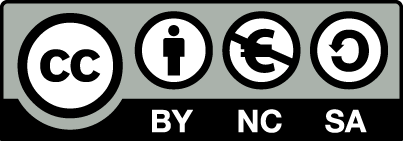 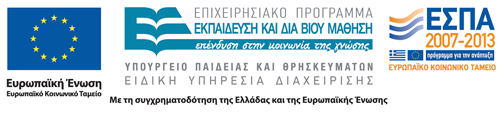 Σημειώματα
Σημείωμα Αναφοράς
Copyright Τεχνολογικό Εκπαιδευτικό Ίδρυμα Αθήνας, Ευαγγελία Πρωτόπαπα 2014. Ευαγγελία Πρωτόπαπα. «Περιβαλλοντικές Επιδράσεις στην Αισθητική. Ενότητα 8: Αισθητική αντιμετώπιση». Έκδοση: 1.0. Αθήνα 2014. Διαθέσιμο από τη δικτυακή διεύθυνση: ocp.teiath.gr.
Σημείωμα Αδειοδότησης
Το παρόν υλικό διατίθεται με τους όρους της άδειας χρήσης Creative Commons Αναφορά, Μη Εμπορική Χρήση Παρόμοια Διανομή 4.0 [1] ή μεταγενέστερη, Διεθνής Έκδοση.   Εξαιρούνται τα αυτοτελή έργα τρίτων π.χ. φωτογραφίες, διαγράμματα κ.λ.π., τα οποία εμπεριέχονται σε αυτό. Οι όροι χρήσης των έργων τρίτων επεξηγούνται στη διαφάνεια  «Επεξήγηση όρων χρήσης έργων τρίτων». 
Τα έργα για τα οποία έχει ζητηθεί και δοθεί άδεια  αναφέρονται στο «Σημείωμα  Χρήσης Έργων Τρίτων».
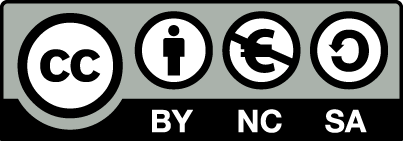 [1] http://creativecommons.org/licenses/by-nc-sa/4.0/ 
Ως Μη Εμπορική ορίζεται η χρήση:
που δεν περιλαμβάνει άμεσο ή έμμεσο οικονομικό όφελος από την χρήση του έργου, για το διανομέα του έργου και αδειοδόχο
που δεν περιλαμβάνει οικονομική συναλλαγή ως προϋπόθεση για τη χρήση ή πρόσβαση στο έργο
που δεν προσπορίζει στο διανομέα του έργου και αδειοδόχο έμμεσο οικονομικό όφελος (π.χ. διαφημίσεις) από την προβολή του έργου σε διαδικτυακό τόπο
Ο δικαιούχος μπορεί να παρέχει στον αδειοδόχο ξεχωριστή άδεια να χρησιμοποιεί το έργο για εμπορική χρήση, εφόσον αυτό του ζητηθεί.
Επεξήγηση όρων χρήσης έργων τρίτων
Δεν επιτρέπεται η επαναχρησιμοποίηση του έργου, παρά μόνο εάν ζητηθεί εκ νέου άδεια από το δημιουργό.
©
διαθέσιμο με άδεια CC-BY
Επιτρέπεται η επαναχρησιμοποίηση του έργου και η δημιουργία παραγώγων αυτού με απλή αναφορά του δημιουργού.
διαθέσιμο με άδεια CC-BY-SA
Επιτρέπεται η επαναχρησιμοποίηση του έργου με αναφορά του δημιουργού, και διάθεση του έργου ή του παράγωγου αυτού με την ίδια άδεια.
διαθέσιμο με άδεια CC-BY-ND
Επιτρέπεται η επαναχρησιμοποίηση του έργου με αναφορά του δημιουργού. 
Δεν επιτρέπεται η δημιουργία παραγώγων του έργου.
διαθέσιμο με άδεια CC-BY-NC
Επιτρέπεται η επαναχρησιμοποίηση του έργου με αναφορά του δημιουργού. 
Δεν επιτρέπεται η εμπορική χρήση του έργου.
Επιτρέπεται η επαναχρησιμοποίηση του έργου με αναφορά του δημιουργού.
και διάθεση του έργου ή του παράγωγου αυτού με την ίδια άδεια
Δεν επιτρέπεται η εμπορική χρήση του έργου.
διαθέσιμο με άδεια CC-BY-NC-SA
διαθέσιμο με άδεια CC-BY-NC-ND
Επιτρέπεται η επαναχρησιμοποίηση του έργου με αναφορά του δημιουργού.
Δεν επιτρέπεται η εμπορική χρήση του έργου και η δημιουργία παραγώγων του.
διαθέσιμο με άδεια 
CC0 Public Domain
Επιτρέπεται η επαναχρησιμοποίηση του έργου, η δημιουργία παραγώγων αυτού και η εμπορική του χρήση, χωρίς αναφορά του δημιουργού.
Επιτρέπεται η επαναχρησιμοποίηση του έργου, η δημιουργία παραγώγων αυτού και η εμπορική του χρήση, χωρίς αναφορά του δημιουργού.
διαθέσιμο ως κοινό κτήμα
χωρίς σήμανση
Συνήθως δεν επιτρέπεται η επαναχρησιμοποίηση του έργου.
Διατήρηση Σημειωμάτων
Οποιαδήποτε αναπαραγωγή ή διασκευή του υλικού θα πρέπει να συμπεριλαμβάνει:
το Σημείωμα Αναφοράς
το Σημείωμα Αδειοδότησης
τη δήλωση Διατήρησης Σημειωμάτων
το Σημείωμα Χρήσης Έργων Τρίτων (εφόσον υπάρχει)
μαζί με τους συνοδευόμενους υπερσυνδέσμους.
Χρηματοδότηση
Το παρόν εκπαιδευτικό υλικό έχει αναπτυχθεί στo πλαίσιo του εκπαιδευτικού έργου του διδάσκοντα.
Το έργο «Ανοικτά Ακαδημαϊκά Μαθήματα στο ΤΕΙ Αθηνών» έχει χρηματοδοτήσει μόνο την αναδιαμόρφωση του εκπαιδευτικού υλικού. 
Το έργο υλοποιείται στο πλαίσιο του Επιχειρησιακού Προγράμματος «Εκπαίδευση και Δια Βίου Μάθηση» και συγχρηματοδοτείται από την Ευρωπαϊκή Ένωση (Ευρωπαϊκό Κοινωνικό Ταμείο) και από εθνικούς πόρους.
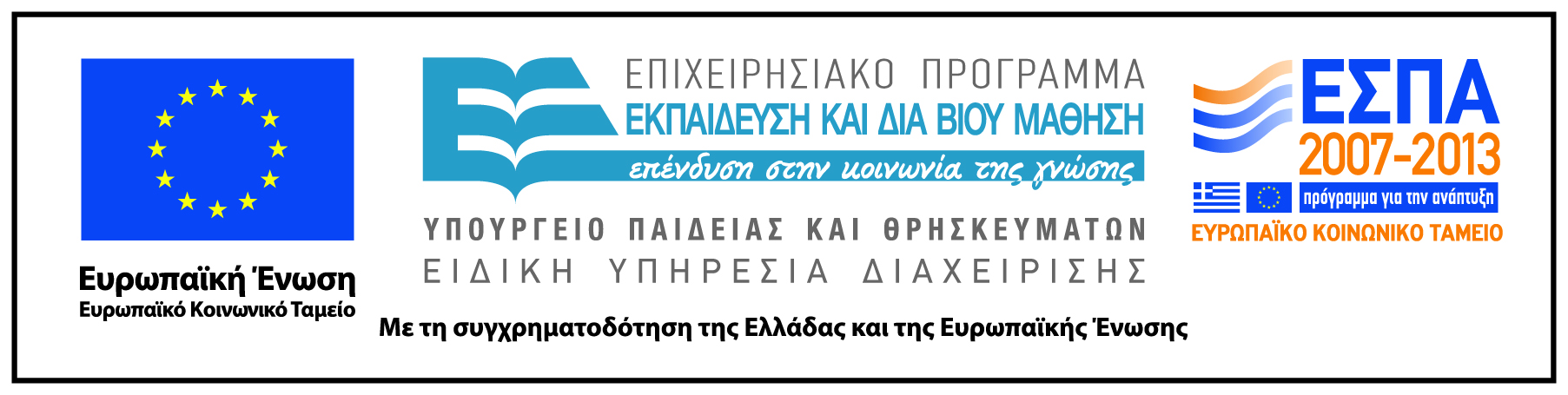